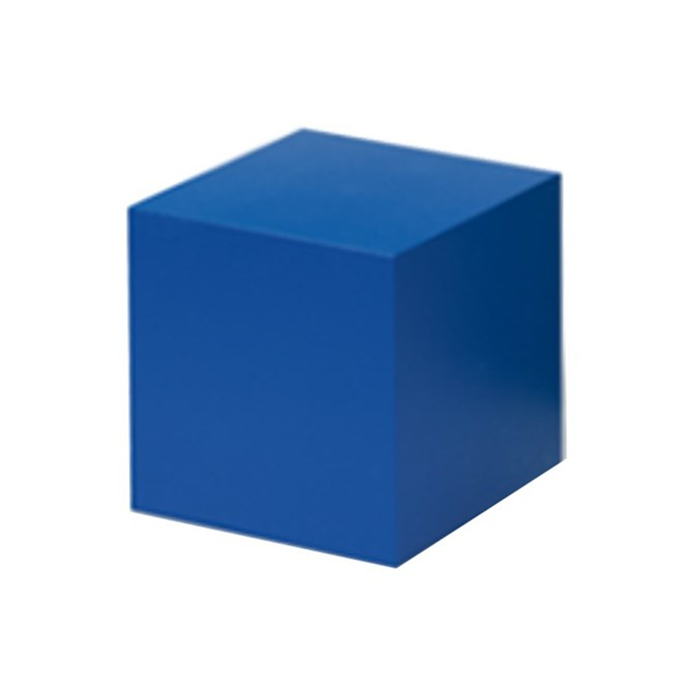 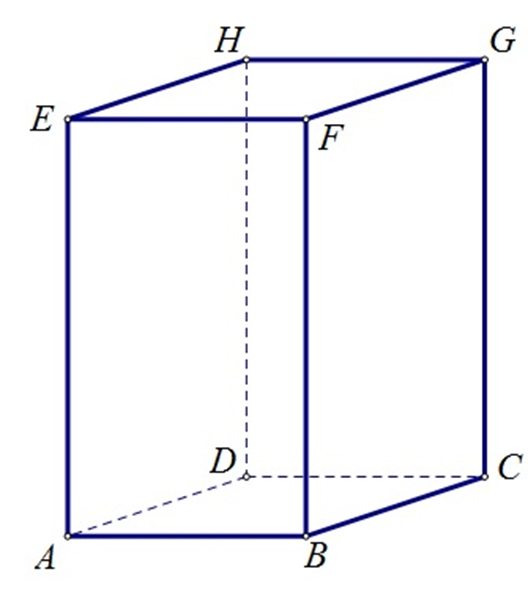 KOCKAikvadar
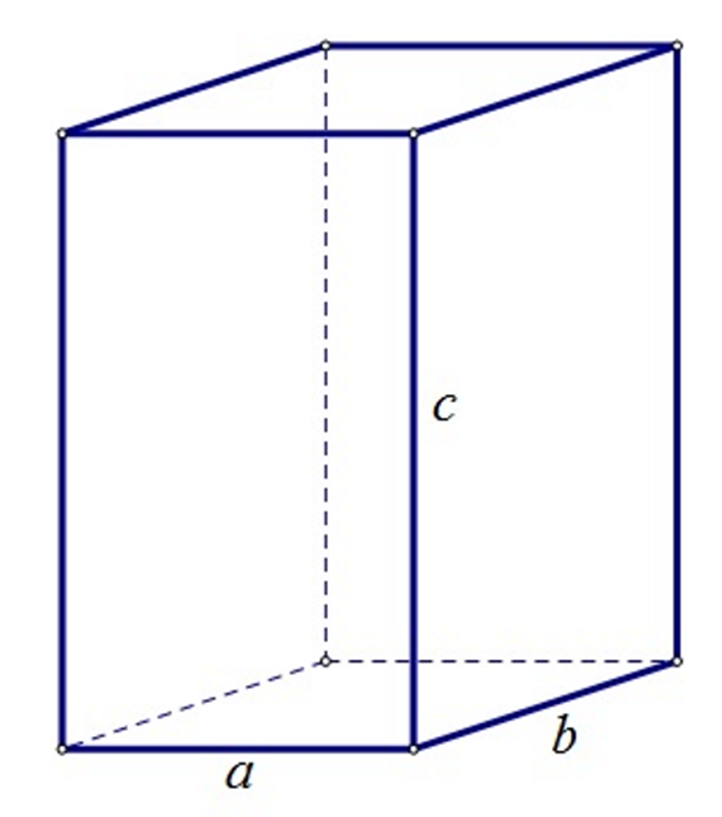 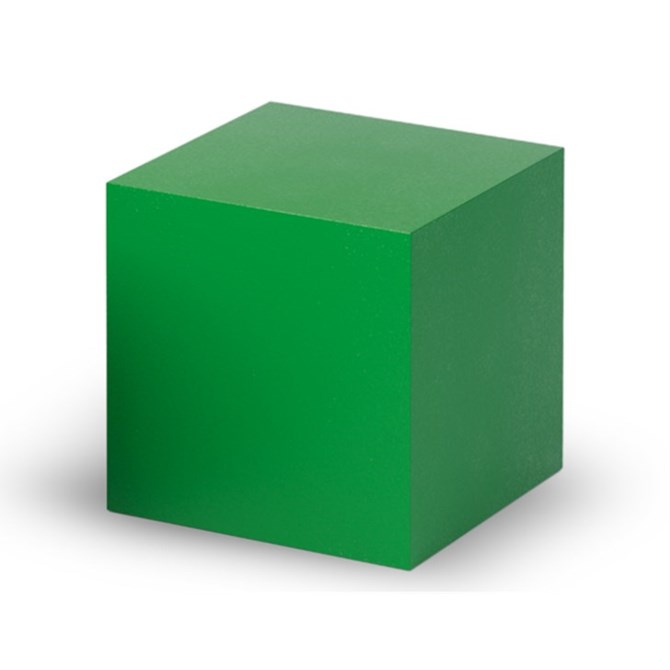 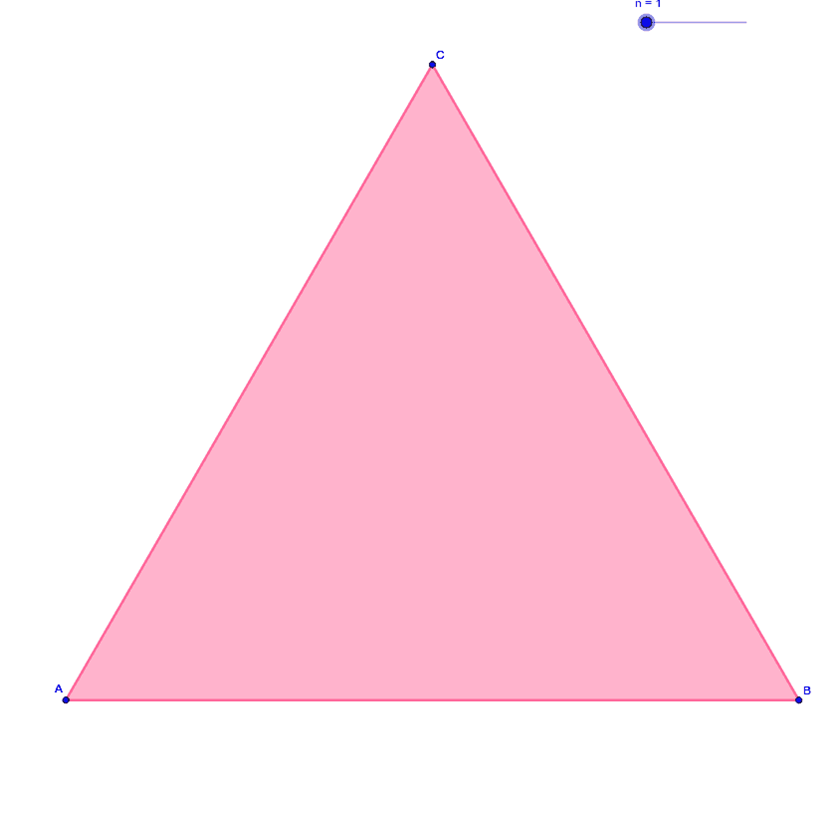 Geometrijsko tijelo ili geometrijski lik?
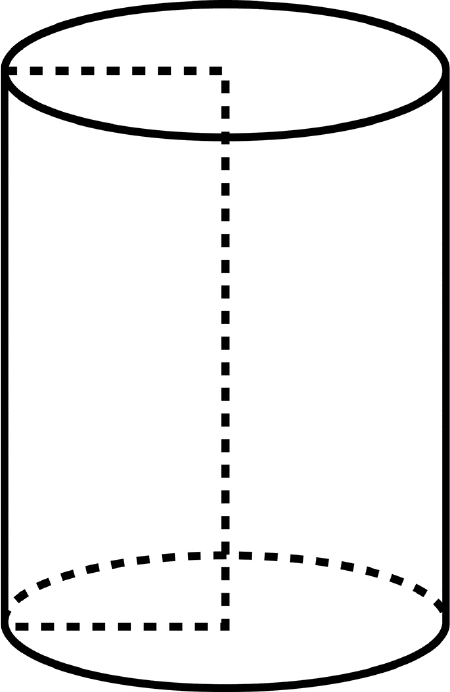 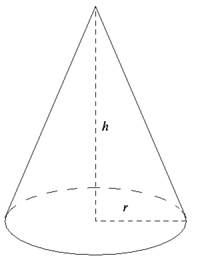 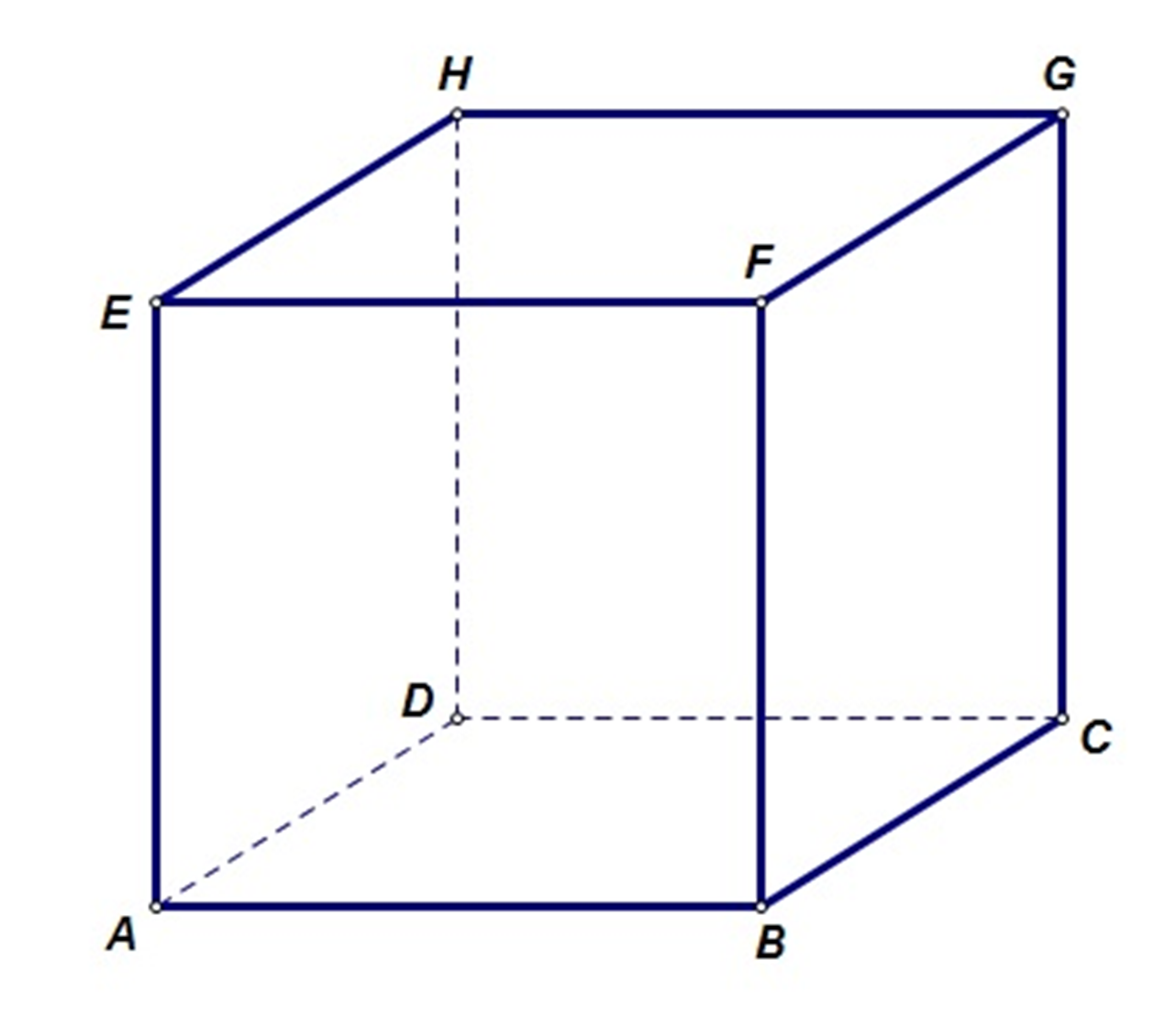 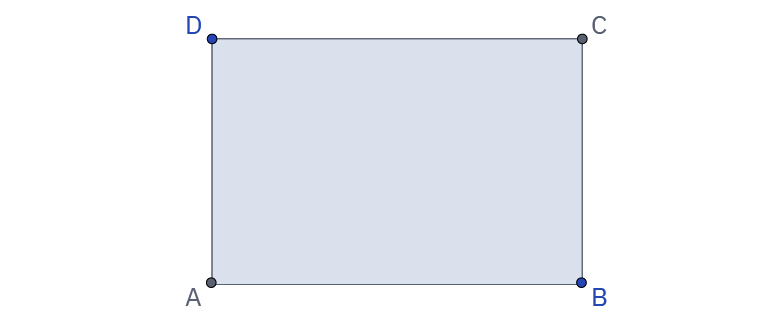 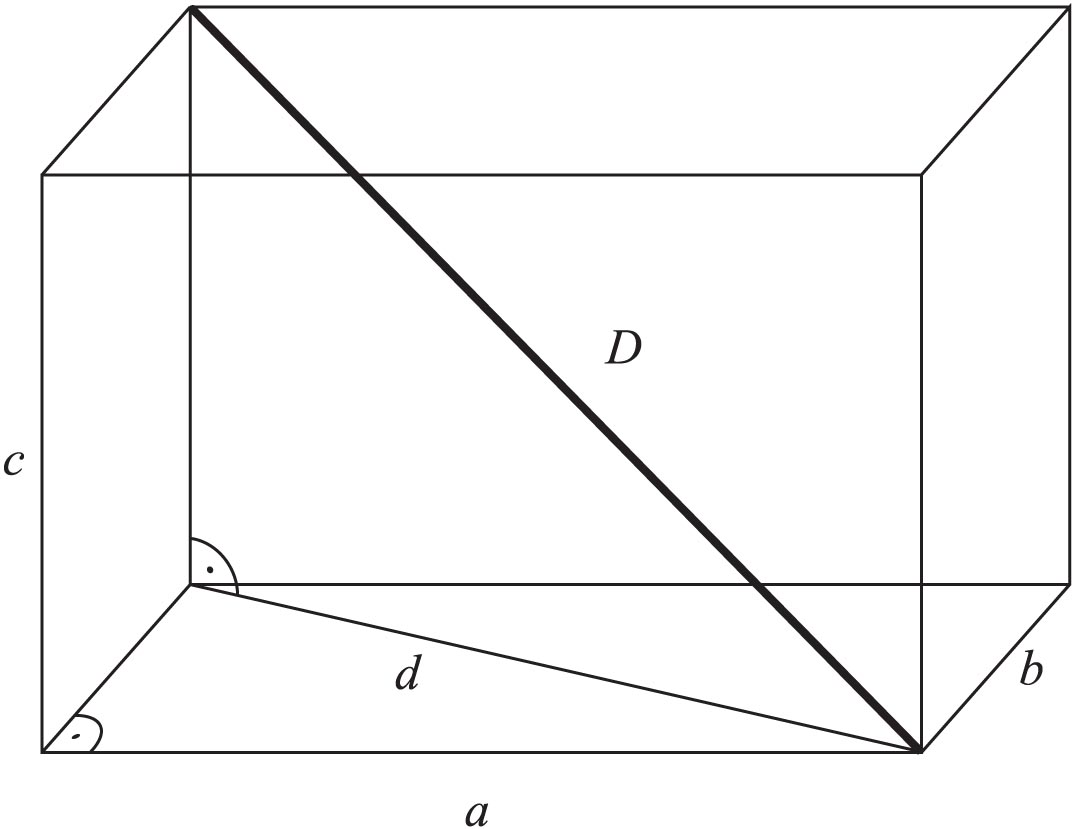 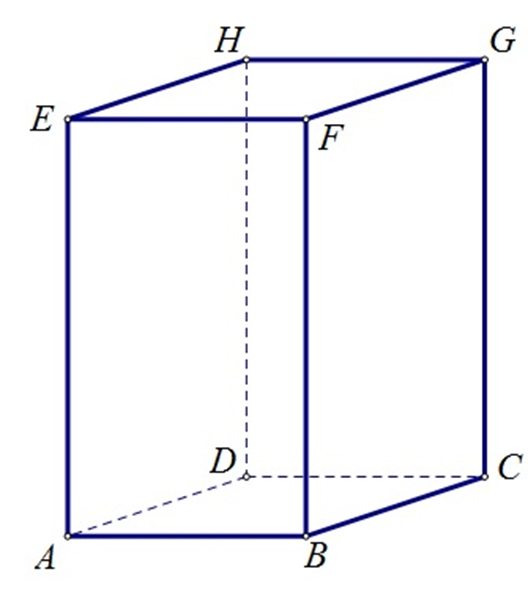 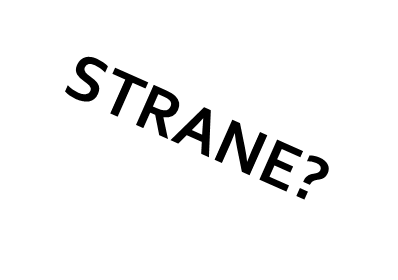 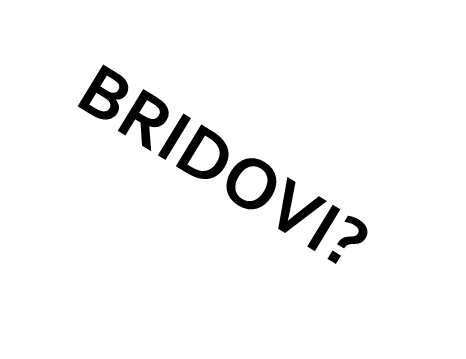 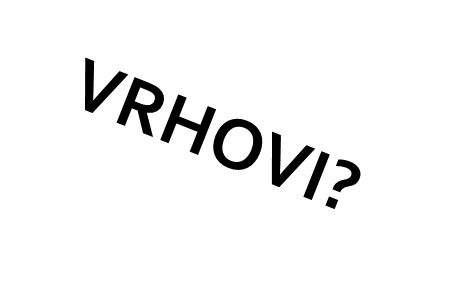 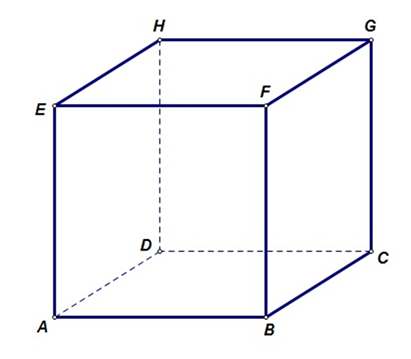 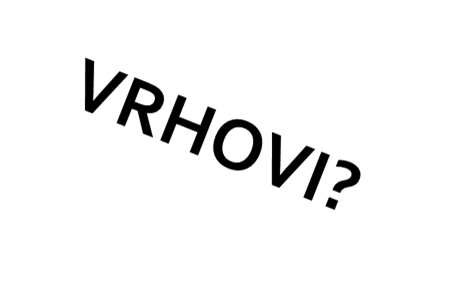 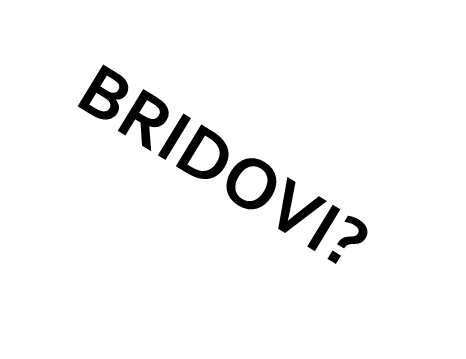 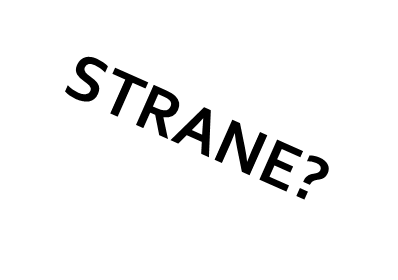 SLIČNOSTI I RAZLIKE?
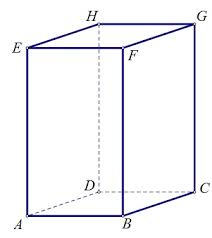 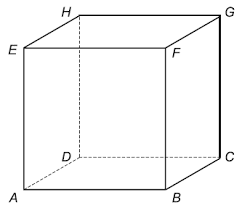